IEEE Student Branchat The University of Texas at Austin
IEEE Central Texas Section
Spring Planning Meeting 2015
San Marcos, Texas
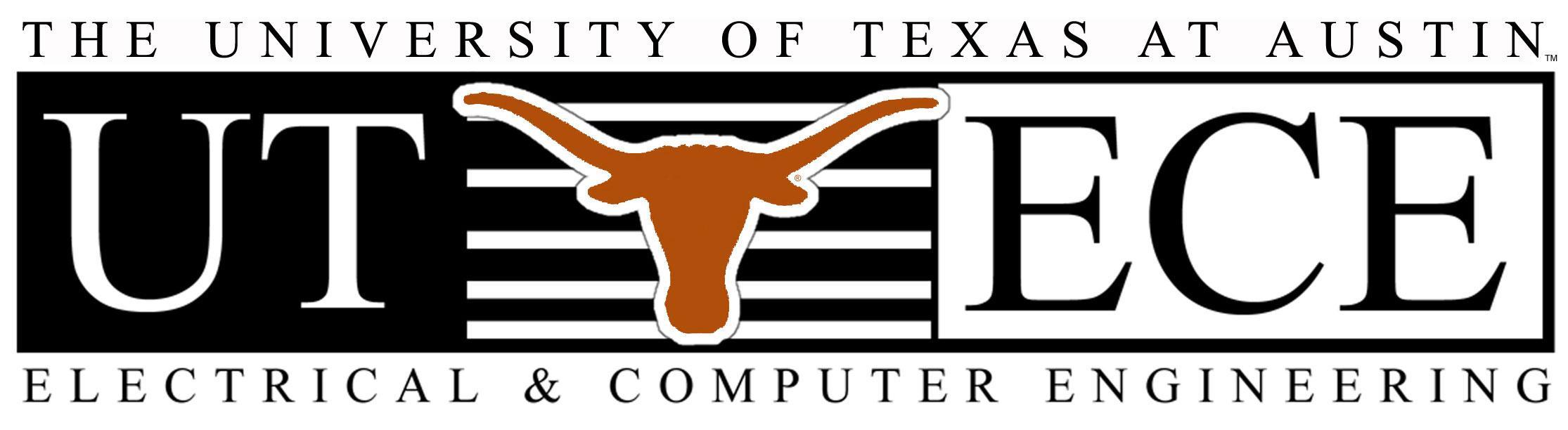 Adviser: Sriram Vishwanath, sriram@ece.utexas.edu
IEEE Student Branch at The University of Texas at Austin
‹#›
Branch Executive Officers
Josh Frazor, Chair
Tyler Walker, Vice Chair
Kyle Cousino, Executive Director
Walter Oji, Corporate Director
Haley Alexander, Treasurer
Ross McNulty, Multimedia and Publicity
All officers serve terms of one school year.
IEEE Student Branch at The University of Texas at Austin
‹#›
IEEE Student Branch at The University of Texas at Austin
‹#›
IEEE Student Branch at The University of Texas at Austin
‹#›